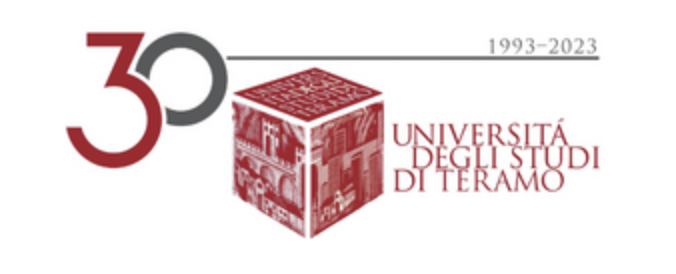 Diritto del lavoro europeo Prof. Dr. Alessandro Nato
Lezione 20
Informazione e consultazione dei rappresentanti dei lavoratori
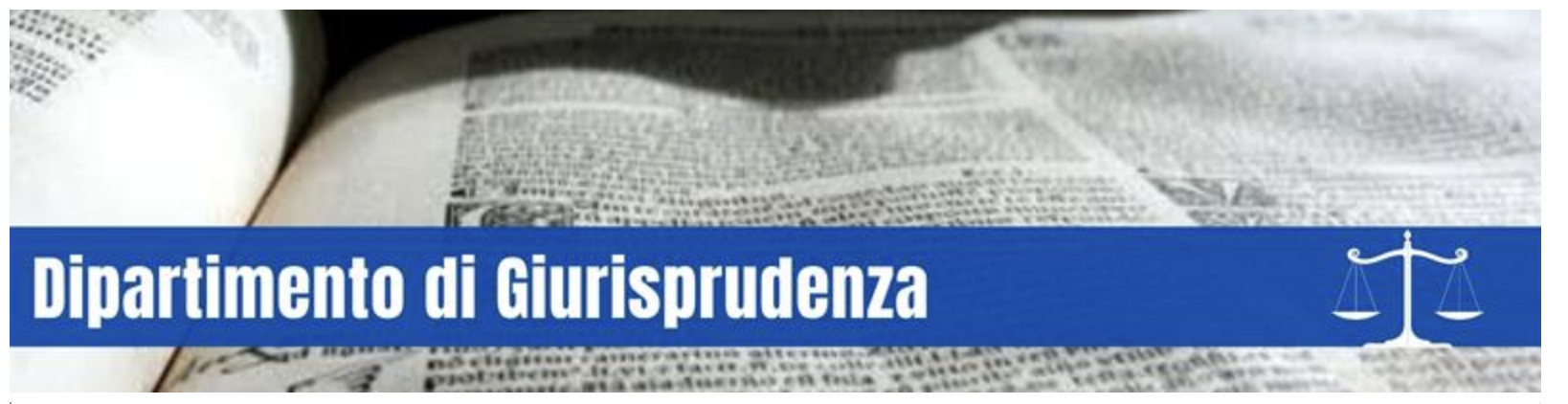 Chiarimento iniziale
1. A causa della eterogeneità degli ordinamenti e della resistenza della materia sindacale non abbiamo norme di diritto derivato sull’organizzazione interna dei sindacati e della materia sindacale
2. La contrattazione collettiva non è mai stata oggetto di regolazione nella normativa secondaria di diritto UE (pur se coinvolta nella sua formazione)
3. Materia sindacale competenza Stati membri non UE
4. Mentre, sul versante dell’informazione e consultazione c’è stata normativa di diritto derivato UE
La contrattazione collettiva europea
Norme dei Trattati sui rappresentanti dei lavoratori
Art. 153, par. 5, TFUE: esclude dalle competenze sociali dell’UE le aree inerenti il diritto di associazione, diritto di sciopero o di serrata
Art. 153, par. 1, TFUE: UE sostiene e completa azione Stati membri nel settore della rappresentanza e difesa collettiva dei lavoratori
Art. 154 (istituzionalizzazione funzione normativa della contrattazione collettiva) e 
Art. 155 TFUE (il dialogo tra le parti sociali può condurre a relazioni contrattuali e accordi)
Direttive su informazione e consultazione dei lavoratori:
La dir. 2009/38/CE (in vigore)
La dir. 2001/86/CE (in vigore)
La direttiva quadro 2002/14/CE (in vigore)
Dialogo sociale europeo
A norma dell’art. 155 TFUE, la Commissione europea avvia il processo di negoziazione sociale che poi condurrà alla sottoscrizione della direttiva.
I momenti del coinvolgimento delle parti sociali in fase di elaborazione di una proposta di direttiva sono 3:
Consultazione sull’opportunità di procedere verso la direttiva;
Consultazione sul contenuto dell’intervento.
Elaborazione della proposta di direttiva 
La durata dell’intero processo non può superare i 9 mesi.
Informazione e consultazione dei lavoratori
Dir. 2009/38/CE
Obiettivo:
potenziamento del diritto all’informazione e alla consultazione dei lavoratori delle imprese e dei gruppi di dimensioni comunitarie.
Stipulare accordi sindacali di natura transnazionali
Stabilire le modalità di informazione e consultazione dei dipendenti
Applicazione:
Trova applicazione per le aziende multinazionali (1000 dipendenti negli Stati membri, con stabilimenti in almeno 2 Stati membri).
Informazione e consultazione dei lavoratori
Dir. 2009/38/CE
Chi rappresenta i lavoratori a livello transnazionale nei casi di imprese multinazionali?
Delegazione speciale di negoziazione, composizione:
gli Stati membri stabiliscono le modalità di elezione o di designazione dei membri della delegazione speciale di negoziazione che devono essere eletti o designati nel loro territorio.
i membri della delegazione speciale di negoziazione sono eletti o designati in proporzione al numero di lavoratori occupati in ciascuno Stato membro dall’impresa o dal gruppo di imprese di dimensioni comunitarie, assegnando a ciascuno Stato membro un seggio per ogni quota, pari al 10 % o sua frazione, del numero dei lavoratori impiegati nell’insieme degli Stati membri;
Informazione e consultazione dei lavoratori
Dir. 2009/38/CE
Chi rappresenta i lavoratori a livello transnazionale nei casi di imprese multinazionali?
Delegazione speciale di negoziazione e Comitato aziendale europeo, compiti:
la direzione centrale e le direzioni locali, nonché le competenti organizzazioni europee dei lavoratori e dei datori di lavoro, sono informate della composizione della delegazione speciale di negoziazione e dell’avvio dei negoziati
Guidare il negoziato
Concludere un accordo
Informazione e consultazione dei lavoratori
Dir. 2009/38/CE
Quale è il contenuto dell’accordo negoziato di rappresentanti e dall’impresa multinazionali?
L’accordo determina (Art. 6):
La composizione del comitato aziendale europeo, il numero di membri, la distribuzione dei seggi, che consenta di tener conto, per quanto possibile, della necessità di una rappresentanza equilibrata dei lavoratori in base alle attività, alle categorie di lavoratori e al sesso, e la durata del mandato
L’accordo deve stabilire secondo quali modalità i rappresentanti dei lavoratori hanno il diritto di riunirsi per discutere delle informazioni che sono loro comunicate.
Informazione e consultazione dei lavoratori
Dir. 2002/14/CE
Obiettivi:
istituire un quadro generale che stabilisca prescrizioni minime riguardo al diritto all'informazione e alla consultazione dei lavoratori nelle imprese o stabilimenti situati in UE
Ambito di applicazione:
a) alle imprese che impiegano in uno Stato membro almeno 50 addetti o
b) agli stabilimenti che impiegano in uno Stato membro almeno 20 addetti.
Gli Stati membri determinano le modalità di calcolo delle soglie di lavoratori impiegati.
Informazione e consultazione dei lavoratori
Dir. 2002/14/CE
Ciclo di informazione, consultazione, partecipazione (art. 4):
L'informazione e la consultazione riguardano:
l'informazione sull'evoluzione recente e quella probabile delle attività dell'impresa o dello stabilimento e della situazione economica;
l'informazione e la consultazione sulla situazione, la struttura e l'evoluzione probabile dell'occupazione nell'ambito dell'impresa o dello stabilimento, nonché sulle eventuali misure anticipatrici previste, segnatamente in caso di minaccia per l'occupazione;
l'informazione e la consultazione sulle decisioni suscettibili di comportare cambiamenti di rilievo in materia di organizzazione del lavoro, nonché di contratti di lavoro
Informazione e consultazione dei lavoratori
Dir. 2002/14/CE
Ciclo di informazione, consultazione, partecipazione (art. 4):
La consultazione avviene:
a) assicurando che la scelta del momento, le modalità e il contenuto siano appropriati.
b) al livello pertinente di direzione e di rappresentanza, in funzione 	dell'argomento trattato.
c) sulla base delle informazioni pertinenti fornite dal datore di lavoro e del parere che i rappresentanti dei lavoratori hanno il diritto di formulare.
d) in modo tale da permettere ai rappresentanti dei lavoratori di avere un incontro con il datore di lavoro e di ottenere una risposta motivata al loro eventuale parere.
e) al fine di ricercare un accordo sulle decisioni che dipendono dal potere di direzione del datore di lavoro.
Informazione e consultazione dei lavoratori
Dir. 2002/14/CE
Ciclo di informazione, consultazione, partecipazione (art. 4):
La consultazione avviene:
a) assicurando che la scelta del momento, le modalità e il contenuto siano appropriati.
b) al livello pertinente di direzione e di rappresentanza, in funzione 	dell'argomento trattato.
c) sulla base delle informazioni pertinenti fornite dal datore di lavoro e del parere che i rappresentanti dei lavoratori hanno il diritto di formulare.
d) in modo tale da permettere ai rappresentanti dei lavoratori di avere un incontro con il datore di lavoro e di ottenere una risposta motivata al loro eventuale parere.
e) al fine di ricercare un accordo sulle decisioni che dipendono dal potere di direzione del datore di lavoro.
Informazione e consultazione dei lavoratori
Dir. 2002/14/CE
Ciclo di informazione, consultazione, partecipazione:
Protezione delle informazioni riservate (Art. 6):
i rappresentanti dei lavoratori, nonché gli esperti che eventualmente li assistono, non siano autorizzati a rivelare né ai lavoratori né a terzi, informazioni che siano state loro espressamente fornite in via riservata, nel legittimo interesse dell'impresa o dello stabilimento.
Informazione e consultazione dei lavoratori
Dir. 2002/14/CE
Ciclo di informazione, consultazione, partecipazione:
Protezione dei rappresentanti dei lavoratori (Art. 7)
Gli Stati membri provvedono affinché i rappresentanti dei lavoratori godano, nell'esercizio delle loro funzioni, di una protezione e di garanzie sufficienti a permettere loro di realizzare in modo adeguato i compiti che sono stati loro affidati.
Informazione e consultazione dei lavoratori
Dir. 2002/14/CE
Ciclo di informazione, consultazione, partecipazione:
Difesa dei diritti (art. 8)
Gli Stati membri dispongono misure idonee in caso di inosservanza della presente direttiva da parte del datore di lavoro o dei rappresentanti dei lavoratori. 
In particolare, essi si adoperano affinché sussistano procedure amministrative o giudiziarie intese a fare rispettare gli obblighi che derivano dalla presente direttiva.
Gli Stati membri dispongono sanzioni adeguate applicabili in caso di violazione delle disposizioni della presente direttiva da parte del datore di lavoro o dei rappresentanti dei lavoratori. Tali sanzioni devono essere effettive, proporzionate e dissuasive.